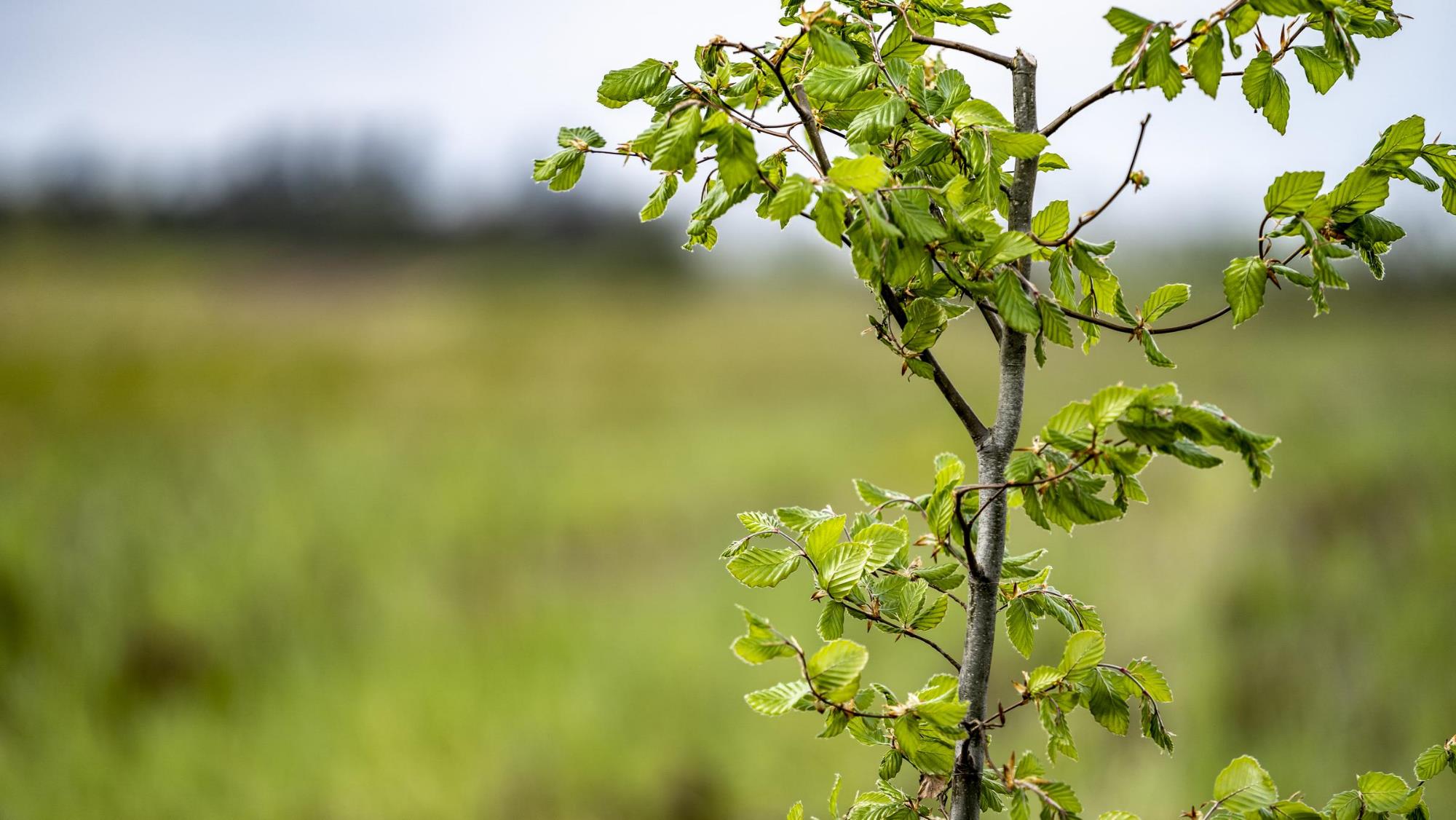 Demokratiugen 2024
Inspirationskatalog: 
Interne og eksterne oplægsholdere til årsmøder & generalforsamlinger i Coop
Katalog over interne og eksterne oplægsholdere
På de følgende sider, finder I en række eksterne aktører og interne Coop-profiler, som I kan booke til jeres årsmøde eller generalforsamling. Her finder I bl.a. medlemmer fra Coop ambas bestyrelse, Tænketanken Demokratisk Erhverv, Coops Ungeminister, Samvirkes medarbejdere, Coop Crowdfunding og Coops klima- og energiteams.
Samarbejde med foreninger, fællesskaber & institutioner
Tænk gerne lokalsamfundet ind, når I skal holde årsmøde eller generalforsamling. Det tilfører både værdi og relevans at invitere lokale aktører med som gæstetalere. Sammen kan I vise, hvordan I bygger bro mellem butik og lokalsamfundet og komme bredt ud med fortællingen om medlemsindflydelse, demokrati og foreningsliv.

I kan invitere den lokale skole eller spejderforening, sportsklub eller kulturhus med og få en debat om fælles muligheder og samarbejdsflader. I kan også invitere lokale ildsjæle til at fortælle om, hvad de gør for lokalsamfundet og drøfte, hvad I sammen kan gøre.
GoCook
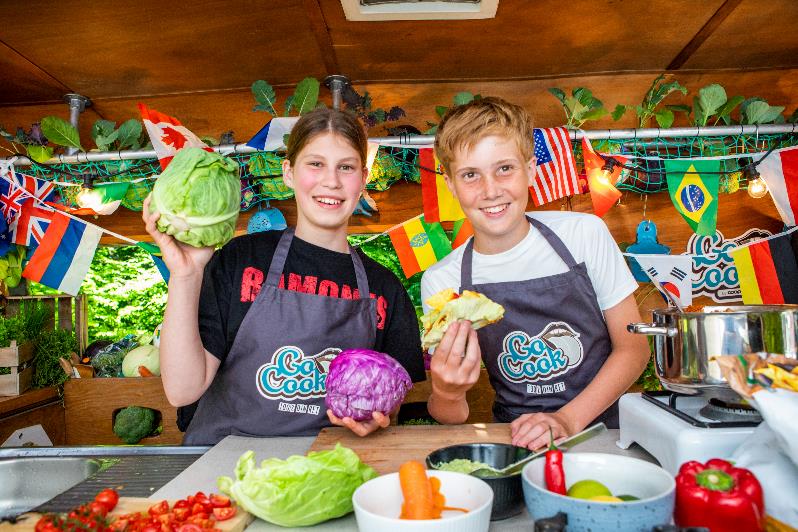 Coops butikker deler i efteråret 2024 igen Smagekasser ud til over 150.000 skolebørn over hele landet. 
Du kan invitere din lokale skole med til årsmødet/generalforsamlingen, hvor de kan fortælle om samarbejdet og erfaringerne med at koble mad, børn, skoler og Coop.

Kontakt din lokale skole for at få kontaktoplysninger på den lærer, der sidder med GoCook-indsatsen.

Du er også velkomment til at kontakte Bente Svane Nielsen, projektchef for GoCook på bente.svane.nielsen@coop.dk
Foreningen Coop
Mike Dranov
foreningsdirektør Coop amba

TEMAER
Stærke lokale fællesskaber
Andelsbevægelsen version 2.0 – fra tænketank til folketing

Kontakt
mike.dranov@coop.dk
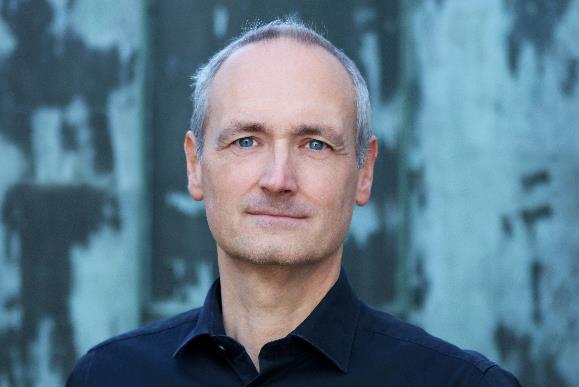 Foreningen Coop
Malene Brandt
Sekretariatchef  Coop amba

TEMAER
Stærke lokale fællesskaber – hvad, hvordan og hvorfor?
Tendenser i frivilligheden – hvad gør en forening attraktiv for frivillige?


Kontakt
malene.brandt@coop.dk
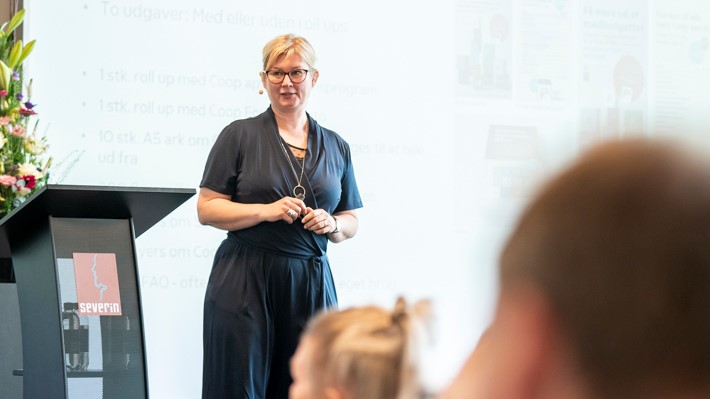 Andelsskolen 2.0
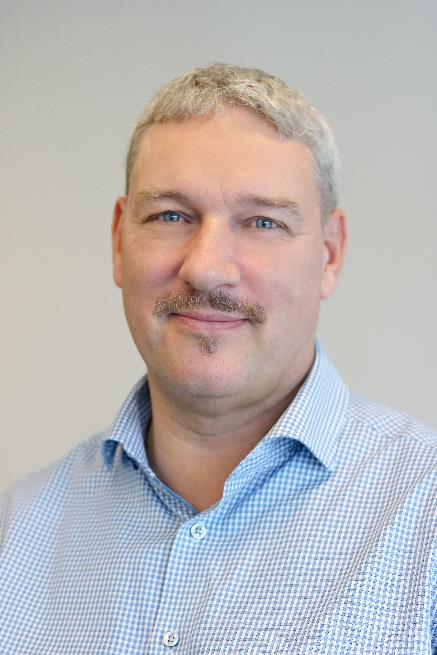 Claus Ljungdahl
Chef for Andelsskolen

TEMA
Coops historie og værdier

Kontakt
claus.ljungdahl@coop.dk
Coop Crowdfunding
Josefina Estrada
Kommunikationsansvarlig

TEMAER
Få indflydelse på de produkter, vi har på hylderne
Støt op om naturen og klimaet
Investér i dit lokalsamfund – og få et afkast
Skub på den grønne omstilling
Du har en stemme som forbruger – brug den

Kontakt
josefina.estrada@coop.dk
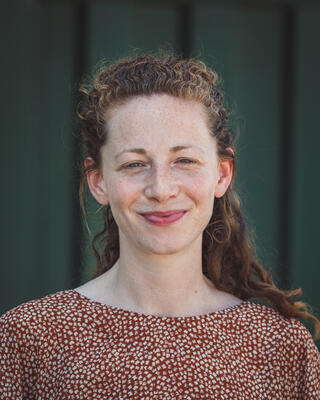 Samvirke
Pia ThorsenRedaktionschef
Eva Guld KlausenJournalist og instagram redaktør

TEMAER
Hvilke emner skal Samvirke tage op? 
Er du som forbruger og medlem optaget af madspild, emballage, dyrevelfærd eller andet, som Samvirke også bør interessere sig for, så kan du være med til at præge redaktionens arbejde
Hvordan arbejder redaktionen fra idé til færdige historier på web, sociale medier og i magasin?

Kontakt
eva.guld.klausen@coop.dk pia.thorsen.jacobsen@coop.dk
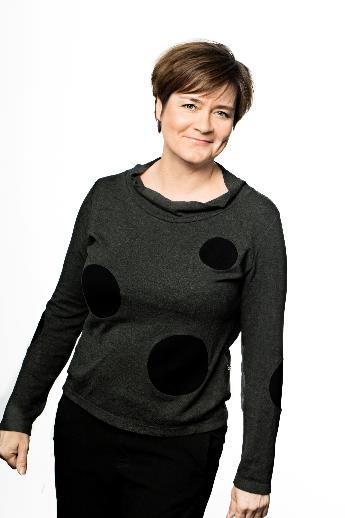 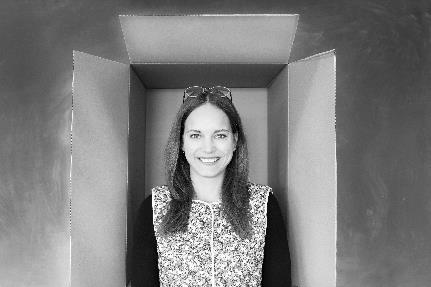 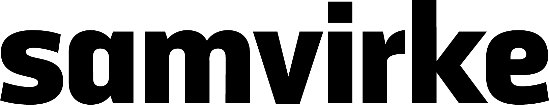 Ansvarlighed
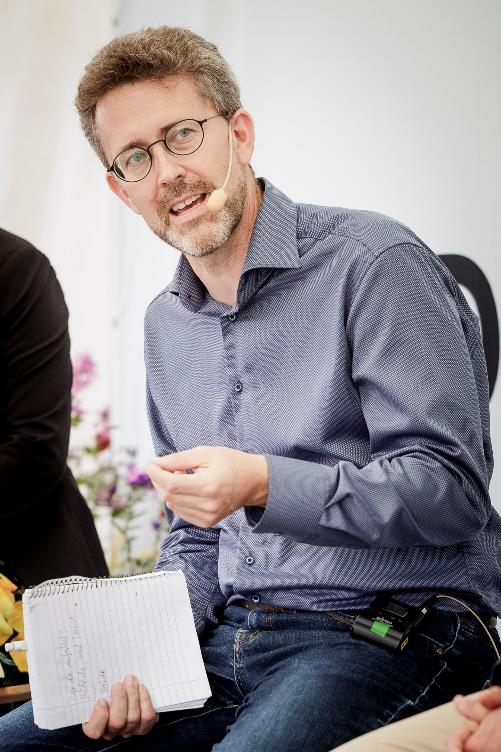 Thomas Roland
Vareansvarlighed- & Kvalitetschef

TEMAER
Fremtidens madvaner
Dyrevelfærd
Klimamærkning, GMO &økologi 
Forskelle mellem forbrugernes ønsker, handlinger og forventninger

Kontakt
thomas.roland@coop.dk
Coop Energi
Nicki Pagh
Energichef Coop Danmark

TEMAER
Energistrategi i øjenhøjde
Hvad gjorde Coop da energikrisen ramte med fuld kraft?
Hvordan tackler Coop energikrisen i fremtiden?
Har vi en energistrategi? Og hvad kan bestyrelserne og de medlemsvalgte bidrage med?
Kan jeg som medlem hjælpe butikken med at spare på energien? Eller på anden vis hjælpe?

Kontakt
nicki.pagh.boergesen@coop.dk
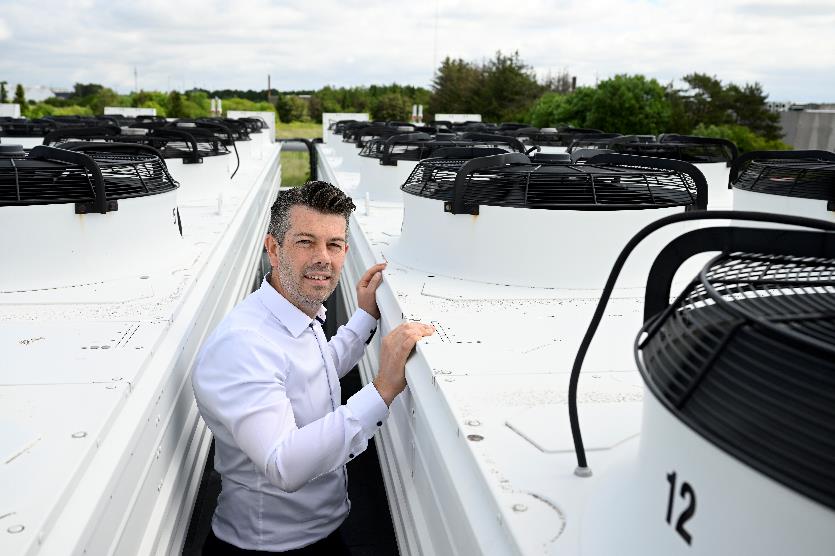 Coop Energi
Huyen Pham
Ansvarlig for energiledelse i Coop Danmark

TEMAER
Hvad er Energiledelse og hvorfor har Coop det?
Hvad gjorde Coop da energikrisen ramte med fuld kraft?
Brugeradfærd – kan man opnå besparelser uden investeringer?
Kan jeg som medlem hjælpe butikken med at spare på energien? Eller på anden vis hjælpe?

Kontakt
huyen.pham@coop.dk
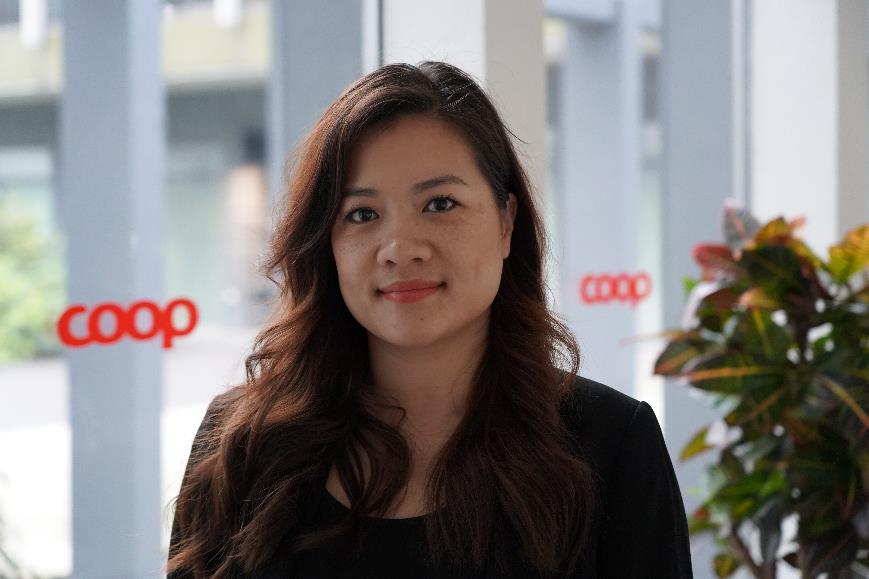 HR & Ungeagendaen i Coop
Lotte Hjortlund Andersen HR-direktør Coop Danmark
Tobias SimonsenUngeminister Coop Danmark

TEMAER
HR-agendaen i Coop
Kollegafællesskab på tværs af generationer
Fastholdelse og tiltrækning 
Coops Ungeråd & unges deltagelse i lokale fællesskaber
Diversitet i bestyrelser, mangfoldighed og inklusion

Kontakt
tobias.simonsen@coop.dk 
lotte.hjorlund.andersen@coop.dk
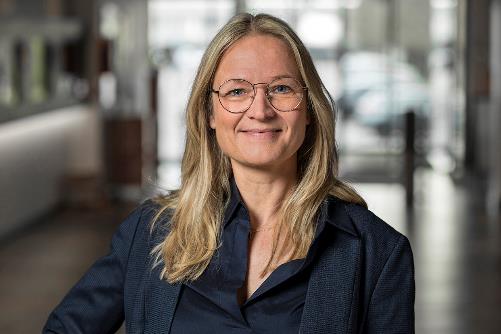 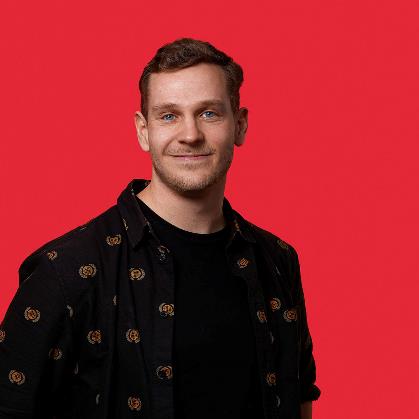 Coop ambas bestyrelse
Lasse Bolander
Bestyrelsesformand

TEMAER
Coops historie 
Nyt fra Coop
Fremtidens Coop

Kontakt
lasse.bolander@coop.dk
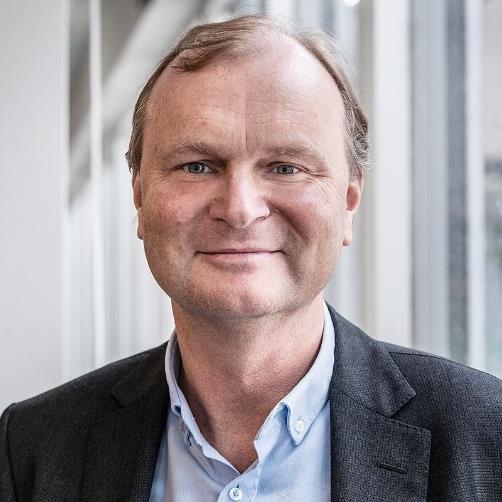 Coop ambas bestyrelse
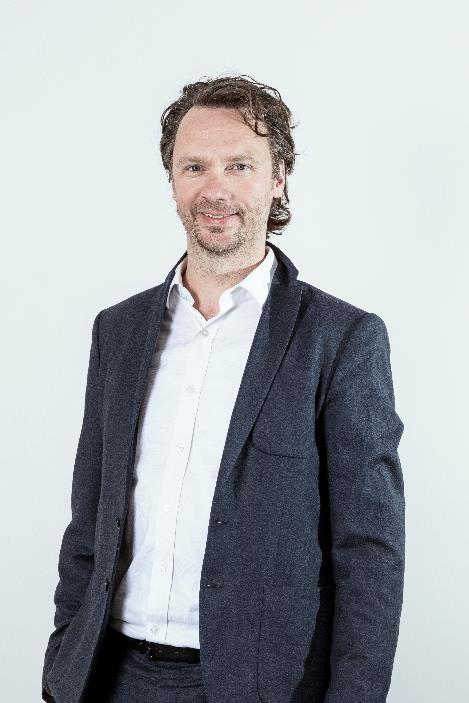 Nicolai Houe
Bestyrelsesmedlem og landsrådsmedlem

TEMAER
Coop 2034. Et historisk oprids af bevægelsen fra medlemsklub til andelsselskab. 
Klima Kvickly. Fra ide til klimamål
Er der forretning i klimaet?

Kontakt
nicolai.houe@coop.dk
Coop ambas bestyrelse
Kirsten Herløv 
Bestyrelsesmedlem

TEMAER
Hvordan står lokalsamfund sammen og værner om Brugsen lokalt?
Det gode bestyrelsesarbejde 
Mit virke som lokalt bestyrelsesmedlem,  i butiksudvalg, som landsrådsmedlem og bestyrelsesmedlem i Coop amba

Kontakt
kirstenherlov@gmail.com
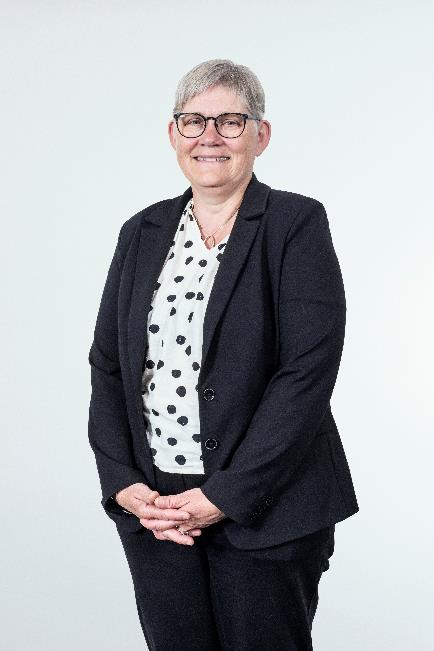 Coop ambas bestyrelse
Mads Svaneklink
Bestyrelsesmedlem

TEMAER
Kunsten at eje noget sammen: Hvordan bliver der plads til at tænke på OS i en tid med meget fokus på MIG 
En samtale om andelsbevægelsens store dilemmaer;
Fra den første andelsbutik til i dag hvor ungdommen skal vælge om de vil andelstanken eller ej
Kampen for de gode kvalitetsvarer: Når vi handler, handler det om hvad vi putter i munden
Et blik på hvordan Coop dagligt kæmper en kamp for de gode dagligvarer og den gode smag

Kontakt
mads.svaneklink@gmail.com
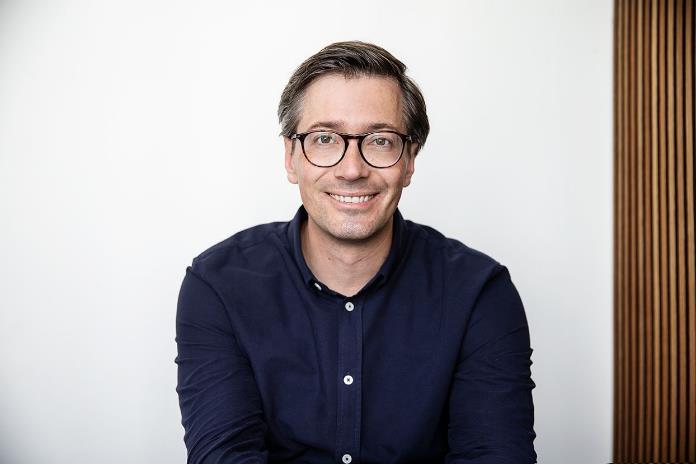 Coop ambas bestyrelse
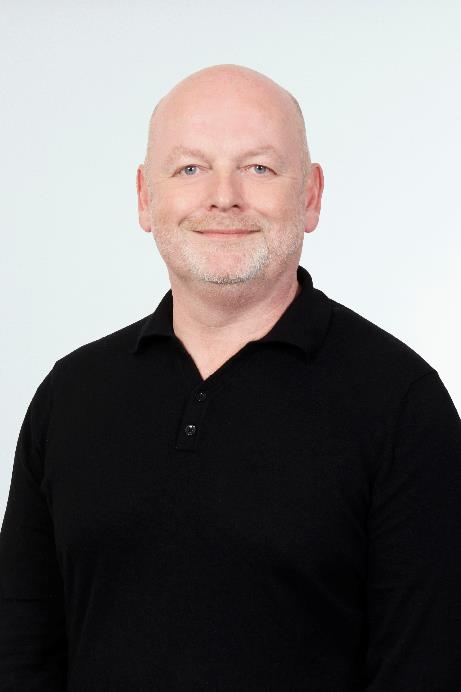 Carsten Bank-Mikkelsen
Bestyrelsesmedlem Coop amba

TEMAER
Hvordan bliver din butik relevant for medlemmerne
Fremtidens Coop
Bestyrelsesarbejdet i Coop

Kontakt
cbm@reacto.dk
Coop ambas bestyrelse
Kristian Herlufsen
Bestyrelsesmedlem og journalist på Samvirke

TEMAER
Emballage og plastik. Kan vi undvære dem og hvad er den virkelige klimasynder?
Evt tilføjelse om Coop Analyse?


Kontakt
kristian.herlufsen@coop.dk
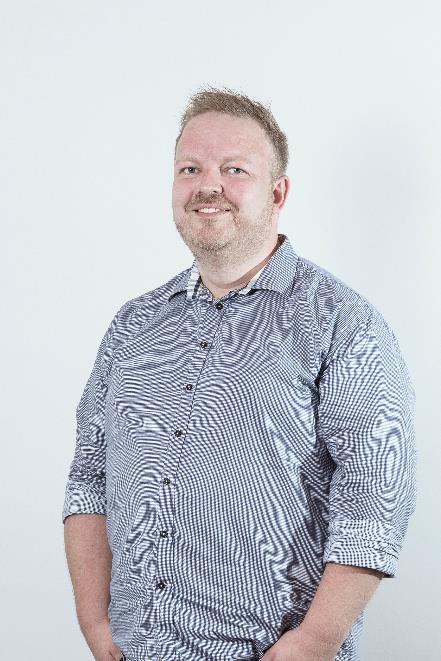 Coop ambas og Coop Danmarks bestyrelse
Peter Nielsen
Bestyrelsesmedlem i Coop amba og Coop Danmark


TEMAER
Fremtidens Coop – Coops spændende fremtid
Bestyrelsesarbejdet i Coop amba
Bestyrelsesarbejdet i Coop Danmark


Kontakt
peter.nielsen750@gmail.com
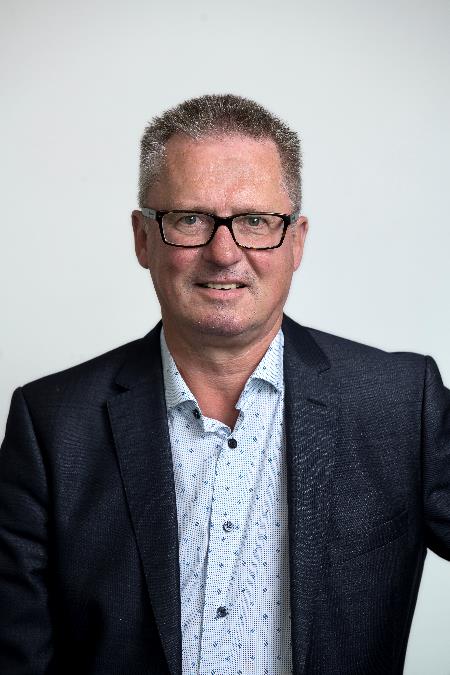 Coop ambas og Coop Danmarks bestyrelse
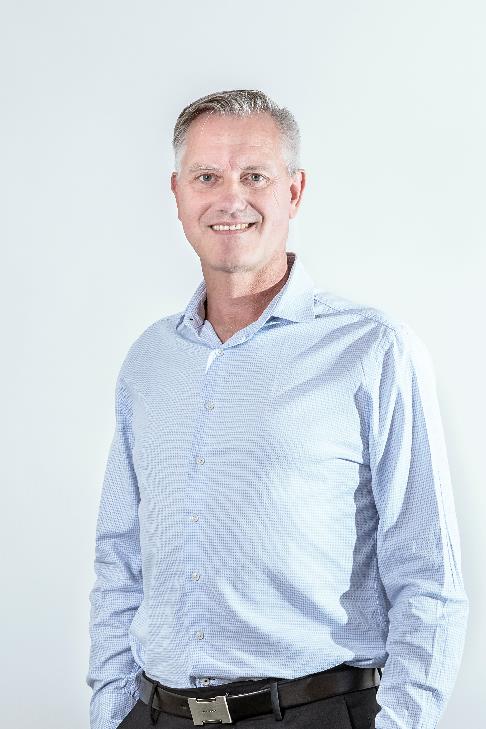 Christian Busch
Næstformand Coop ambas bestyrelse & bestyrelsesmedlem i Coop Danmark


TEMAER
Coop indefra
Bestyrelsesarbejdet i Coop amba og Coop Danmark


Kontakt
busch@aarslevnet.dk
Tænketanken Demokratisk Erhverv & TalentLAB
TEMAER
For få unge i beslutningslokalerne?
Ungeekspert og projektleder på TalentLAB, Signe Vahlun holder oplæg om virksomhedernes unge-udfodring og TalentLAB. Demokratisk TalentLAB er et projekt, der skal sikre et bæredygtigt generationsskifte i de virksomheder, vi ejer sammen, ved at få de unge ind i beslutningslokalerne. Vi analysere udfordringen og fremhæver de bedste redskaber.

Det erhvervsdemokratiske landskab
Administrerede direktør Jens Jonatan Steen eller seniorkonsulent og økonom Troels Mandøe Glæsner holder oplæg om potentialet i det demokratiske ejerskab. Med afsæt i tænketankens årlige kortlægning af det demokratiske ejerkab giver vi indblik i erhvervsdemokratiets nuværende og fremtidige potentialer.
Jens Jonathan SteenAdministrerende direktørTænketanken Demokratisk Erhverv

Troels Mandøe GlæsnerSeniorkonsulent & økonomTænketanken Demokratisk Erhverv

Signe VahlunProjektlederTalentLAB


Kontakt
info@demokratiskerhverv.dk 

Bemærk! Der beregnes honorar og rejseudgifter
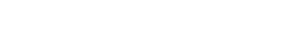 Stop Spild Lokalt
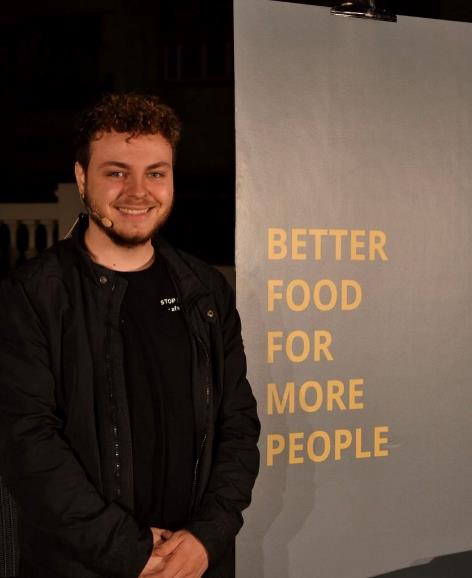 Rasmus Erichsen
Stifter og direktør

TEMAER
Danmarks største madspildsorganisation drevet på frivillige kræfter
Hvordan er organisationen opbygget?
Hvad er organisationens foreløbige resultater og visioner for fremtiden?
Samarbejde med Coop lokalt og nationalt: 
Hvad er største problematikker omkring madspild?Hvad kan vi i samarbejde gøre, uden det går udover forretningen?

Kontakt
re@stopspildlokalt.dk
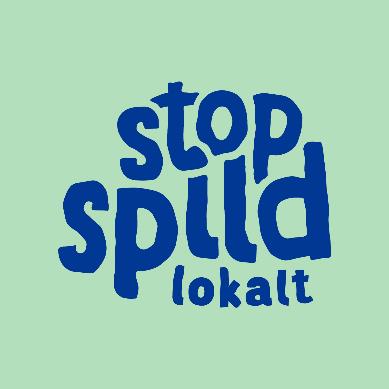